Chap. 8 – La gestion des risques liés à la personne et des biens
4. Gérer les sinistres
4.1. Constater le sinistre
4. Gérer les sinistres
4.2. Déclarer le sinistre
L’assuré doit signaler le sinistre dans un délai de 5 jours ouvrés minimum, Ce délai est ramené à 2 jours en cas de vol. Il court à compter du moment où l’assuré a pris connaissance du sinistre. 
L’entreprise doit envoyer une lettre recommandée avec accusé de réception (conseillé) pour prévenir l’assureur, même si ce dernier a été prévenu par téléphone. Ce courrier doit mentionner le numéro du contrat et décrire le ou les dommages et sa cause. 
Attention, une déclaration trop tardive peut entrainer un refus de garantie. 
Dans un délai de 30 jours, en général, il faut faire parvenir à l’assureur le récapitulatif des dommages subis et une estimation des pertes.
4. Gérer les sinistres
4.3. Estimer le montant du préjudice
Une fois le courrier reçu par l'assureur, ce dernier mandate un expert chargé de contrôler 
la réalité des dommages (conserver les biens endommagés jusqu’à la visite de l’expert) ; 
la valeur des biens endommagés en tenant compte de l’obsolescence et de la vétusté ; 
le respect par l’assuré des clauses de sécurité imposées dans le contrat, susceptibles d’annuler ou de réduire la garantie.
4. Gérer les sinistres
4.3. Estimer le montant du préjudice
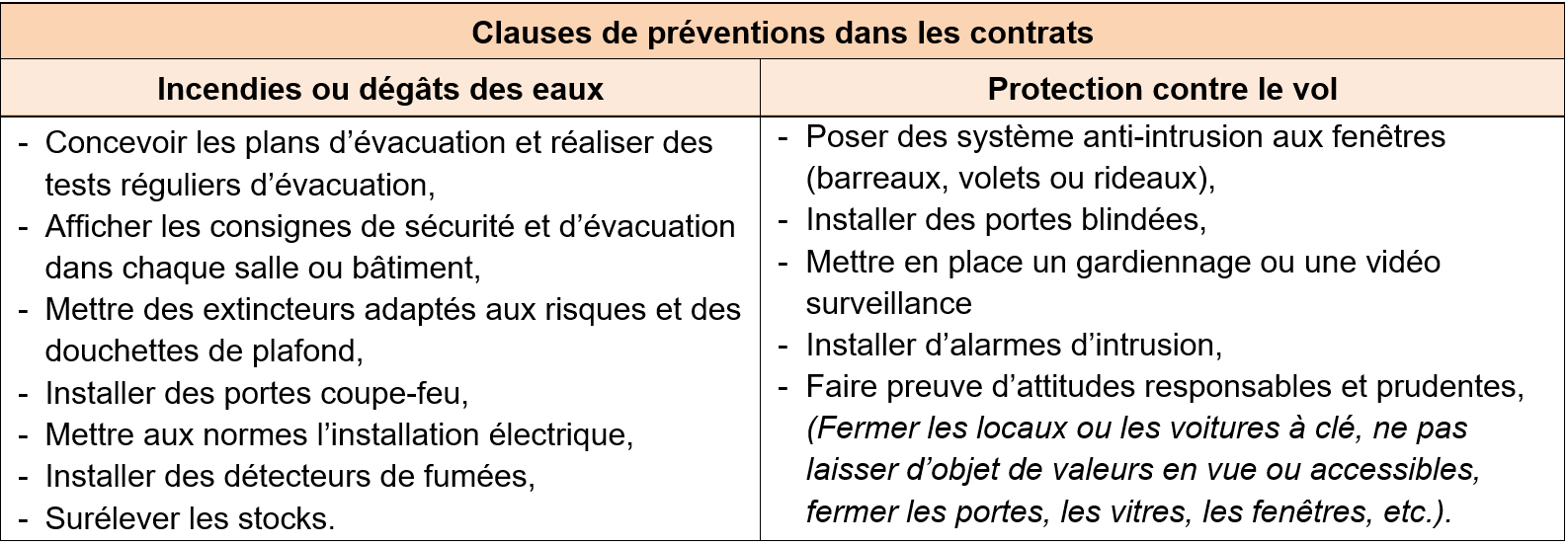 4. Gérer les sinistres
4.3. Estimer le montant du préjudice
L'expert rend un rapport chiffré, sur la base duquel l’assuré sera remboursé. 
L’assuré peut être en désaccord avec la proposition de l’expert et demander une contre-expertise à ses frais. 
Si le désaccord subsiste un règlement amiable peut être réalisé et s’il n’y a toujours pas d’entente, la différent est réglé par une procédure judiciaire devant les tribunaux.
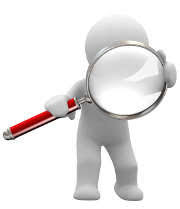 4. Gérer les sinistres
4.4. Régler le sinistre
Valeur d’indemnisations : si l’entreprise est victime d’un tiers, elle est indemnisée par l’assureur du tiers, mais s’il n’existe pas de responsable, l’indemnisation est calculée selon la règle prévue dans le contrat.
4. Gérer les sinistres
4.4. Régler le sinistre
Valeur d’indemnisations : si l’entreprise est victime d’un tiers, elle est indemnisée par l’assureur du tiers, mais s’il n’existe pas de responsable, l’indemnisation est calculée selon la règle prévue dans le contrat.
4. Gérer les sinistres
4.4. Régler le sinistre
Obligations de l’assuré : Il doit répondre exactement aux questions posées par l'assureur. 
C'est sur la base de ses réponses qu'est évalué le risque et qu'est fixée la prime. 
Toute fausse déclaration de l'assuré entraîne des conséquences importantes.
En cas de fausse déclaration volontaire de l’assuré les tribunaux peuvent prononcer la nullité du contrat. 
En cas de fausse déclaration de bonne foi l'assureur peut résilier le contrat ou Il peut maintenir le contrat en augmentant le montant de la cotisation avec l'accord de l’assuré.
4. Gérer les sinistres
4.5. Les exclusions de garantie
Les exclusions de garantie sont des situations dans lesquelles l’assureur n’est pas tenu de couvrir les dommages subis par l’assuré. Les exclusions de garantie peuvent être légales ou contractuelles. 
Les exclusions de garantie légales sont celles qui sont prévues par la loi, 
les exclusions de garantie contractuelles sont celles qui sont prévues par le contrat d’assurance. 
Les exclusions de garantie automatiques sont des exclusions qui s’appliquent automatiquement à tous les contrats d’assurance, sans qu’il soit nécessaire de les mentionner dans le contrat.
4.5. Les exclusions de garantie
Exclusions de garantie automatique les plus courantes
Les exclusions de garantie peuvent varier d’un contrat d’assurance à l’autre, et il est essentiel de lire attentivement les conditions générales du contrat avant de souscrire une assurance.